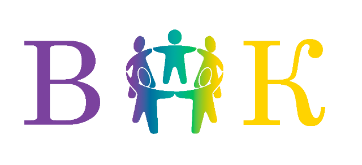 Муниципальное бюджетное общеобразовательное учреждение
«Верещагинский образовательный комплекс»
ФОРМИРОВАНИЕ
ФУНКЦИОНАЛЬНОЙ  ГРАМОТНОСТИ ОБУЧАЮЩИХСЯ  МБОУ «ВОК» КАК УСЛОВИЕ  ПОВЫШЕНИЯ
КАЧЕСТВА  ОБРАЗОВАНИЯ
Савельева Татьяна Валерьевна,  методист СП Школа №121
Верещагино,2023
ФУНКЦИОНАЛЬНАЯ ГРАМОТНОСТЬ
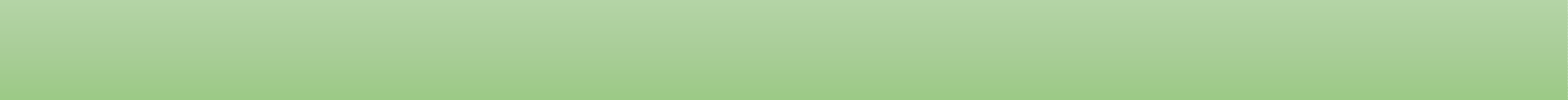 Государственный образовательный стандарт общего образования
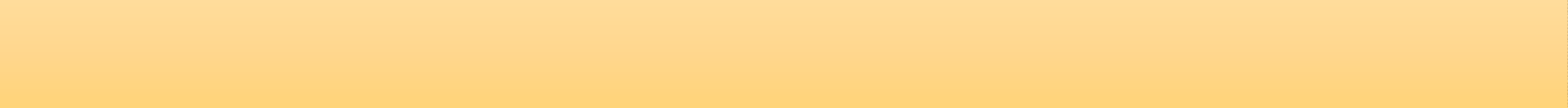 Требования к результатам освоения общнобразовательных
программ
Предметныерезультаты:
Освоение, преобразование и применение  знаний на основе  имеющихся знанийи
познавательных учебных
действий
Метапредметные  результаты:
Регулятивные  Коммуникативные  познавательные
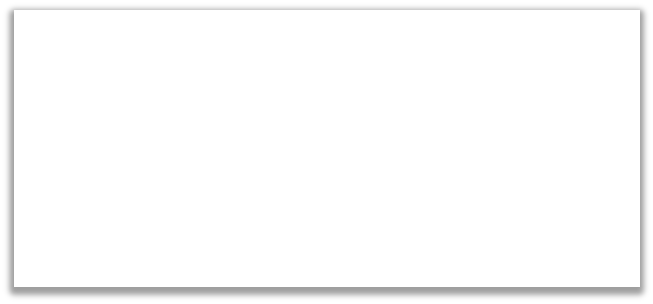 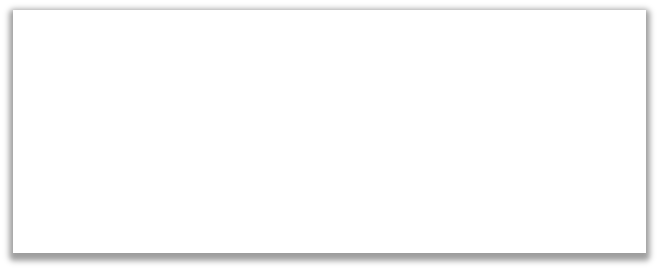 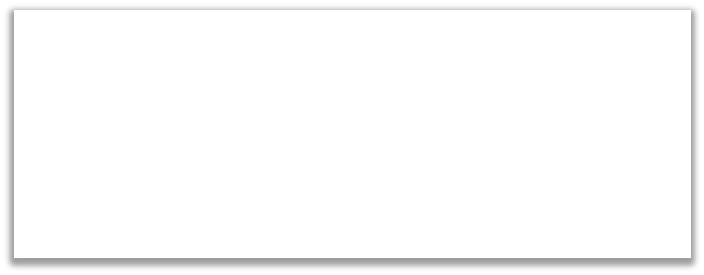 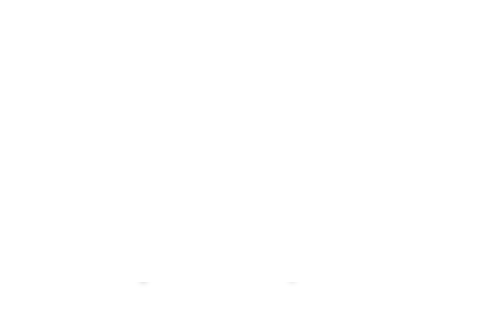 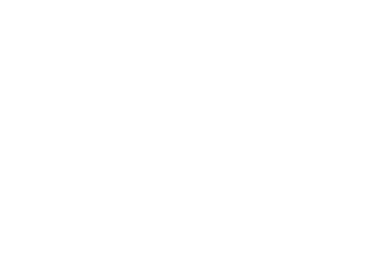 Личностныерезультаты:  Самоопределение  Смыслообразование  Морально-этическая  ориентация
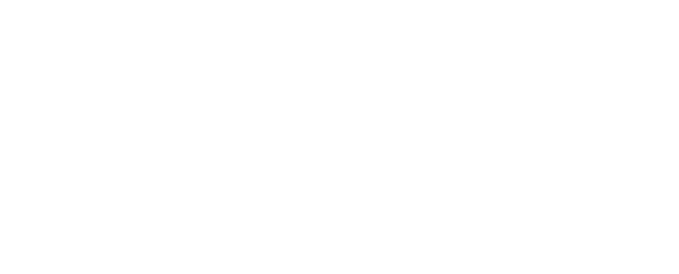 Формирование функциональной грамотности
СОСТАВЛЯЮЩИЕ  ФУНКЦИОНАЛЬНОЙ   ГРАМОТНОСТИ
Функциональная грамотность – способность применять приобретаемые в течение жизни знания, умения и навыки для решения  максимально широкого диапазона жизненных задач в различных сферахчеловеческой деятельности
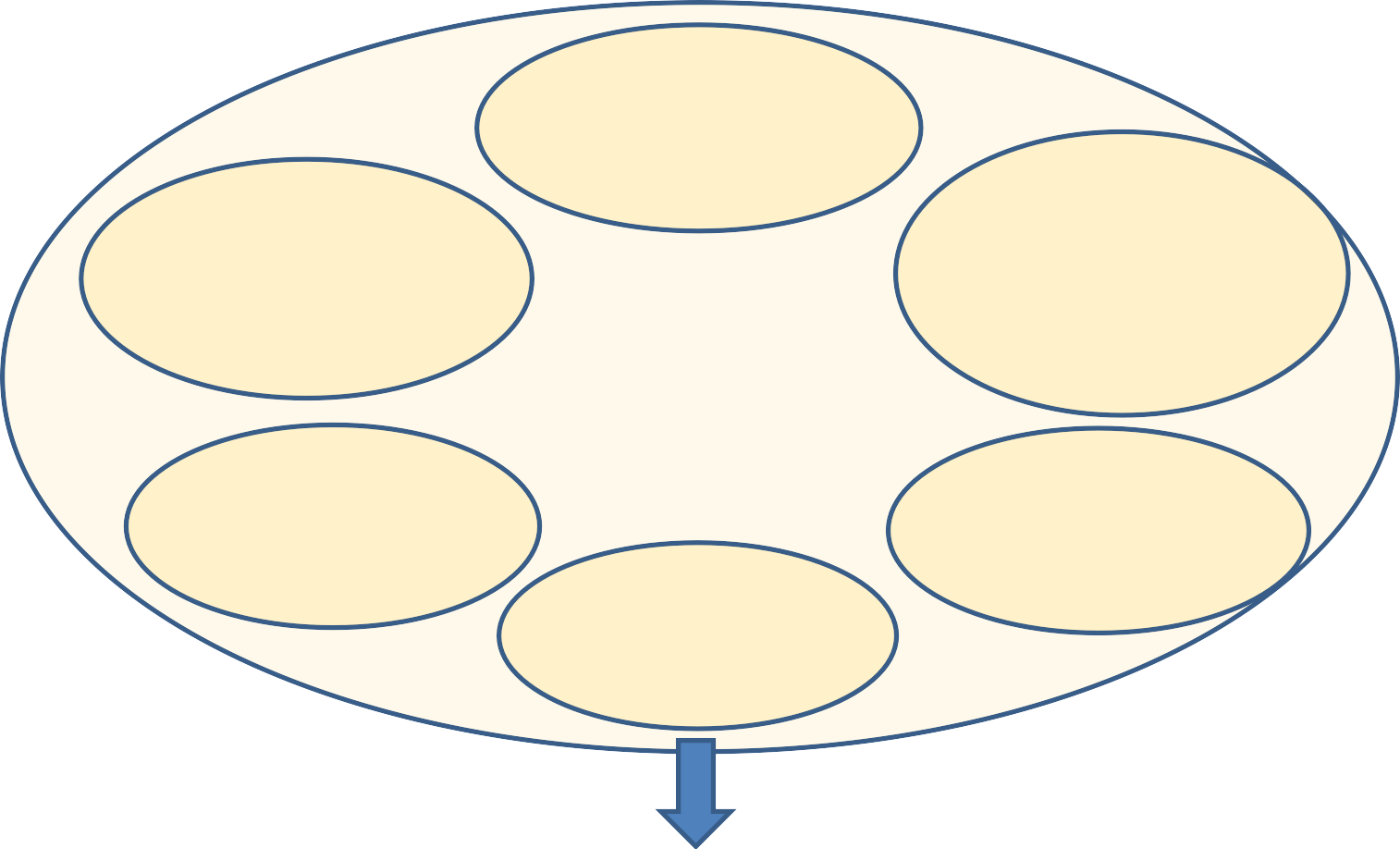 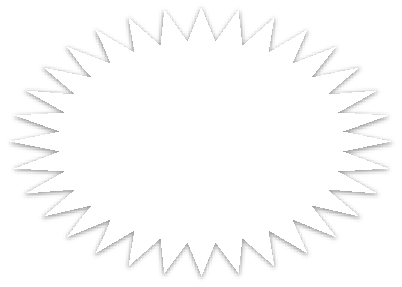 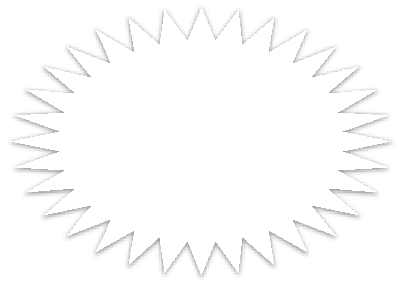 Информа-  ционная  грамотность
Читательская  грамотность
Гражданская  грамотность
Етественно-  научная  грамотность
Математическая  грамотность
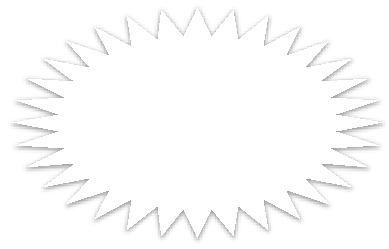 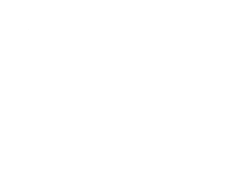 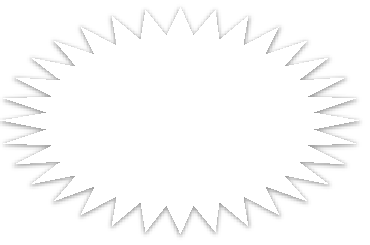 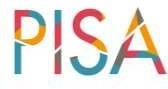 Налоговая  грамотность
Финансовая
грамотность
Глобальные  компетенции
Компьютер-  ная  грамотность
Креативное  мышление
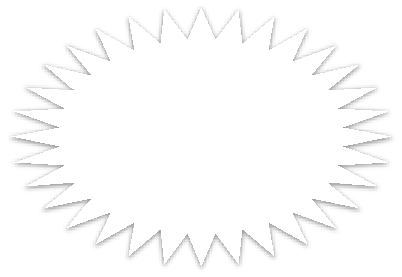 ?
Совместное решение проблем
1
Противоречия
Формирование естественно – научной грамотности         СП Сепычёвская школа
Урочная деятельность
Решение контекстных задач в рамках уроков по всем предметам учебного плана.
Внеурочная  деятельность
Включение в план внеурочной деятельности специальных учебных курсов «Учимся для жизни».
Включение в план ВН образовательных событий, направленных на совместную работу всего педагогического коллектива по формированию ЕНГ (межпредметные недели, учебно-исследовательские конференции, межпредметные марафоны и т. д.).
Проектно-исследовательская работа обучающихся с активным использованием метапредметных и межпредметных проектов и исследований.
Результаты мониторинга уровня сформированности естественно- научной грамотности
Результаты мониторинга уровня сформированности естественно- научной грамотности
ЧИТАТЕЛЬСКАЯ ГРАМОТНОСТЬ  КАК ВАЖНЕЙШИЙ ИНДИКАТОР
ФУНКЦИОНАЛЬНОЙ ГРАМОТНОСТИ                                      СП Школа №121
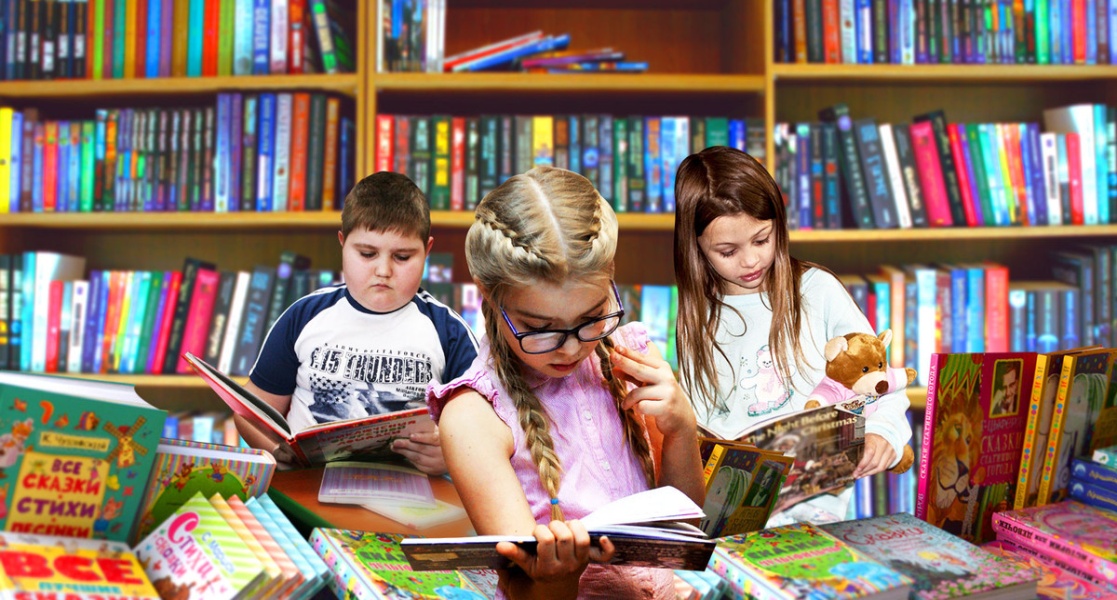 Противоречие
Реализация программ на уровне ООО НОО СОО
МС  ЦРМ «Читательская грамотность»( 2018, 2019г.)
Разработаны индивидуальные проекты
(Чудинова С.А., Панькова Г.В., Галахова А.С., Вотинова Ю.М., Меркушева Е.Б., Чечукова Н.М., Савельева Т.В.)
Внеурочная деятельность  на уровне НОО (с 2018г.)
«Первоклассная газета»(32%)
«Интеллектуальные витаминки»(22%)
Курсы по выбору «Смысловое чтение»(5-7 классы)(30%)
Задания на уроках
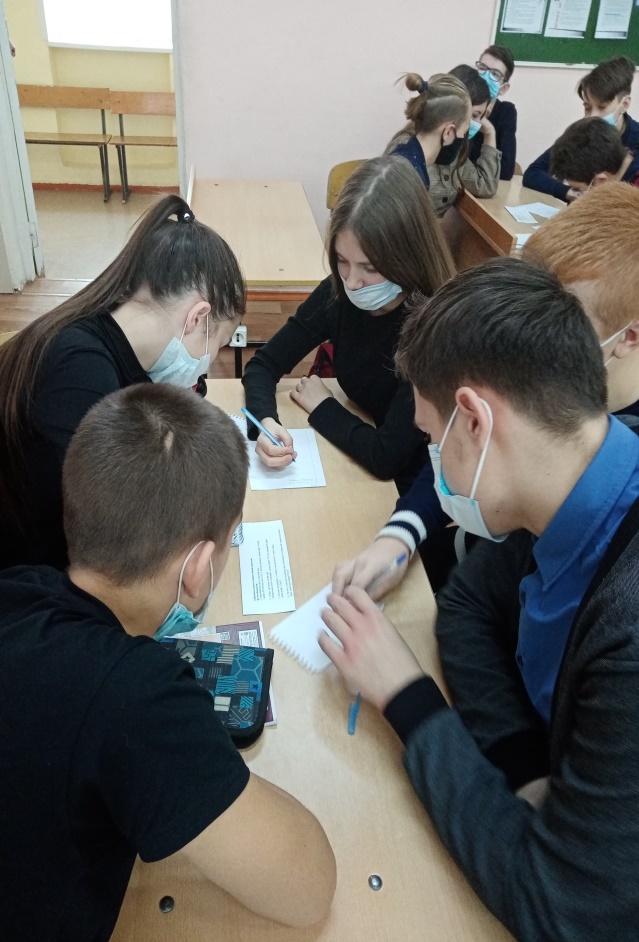 Приёмы смыслового чтения
«Задай вопрос»
«Читаем и спрашиваем»
«Чтение с пометками»
«Чтение с остановками»
«Ключевые слова»
«Восстанови текст»
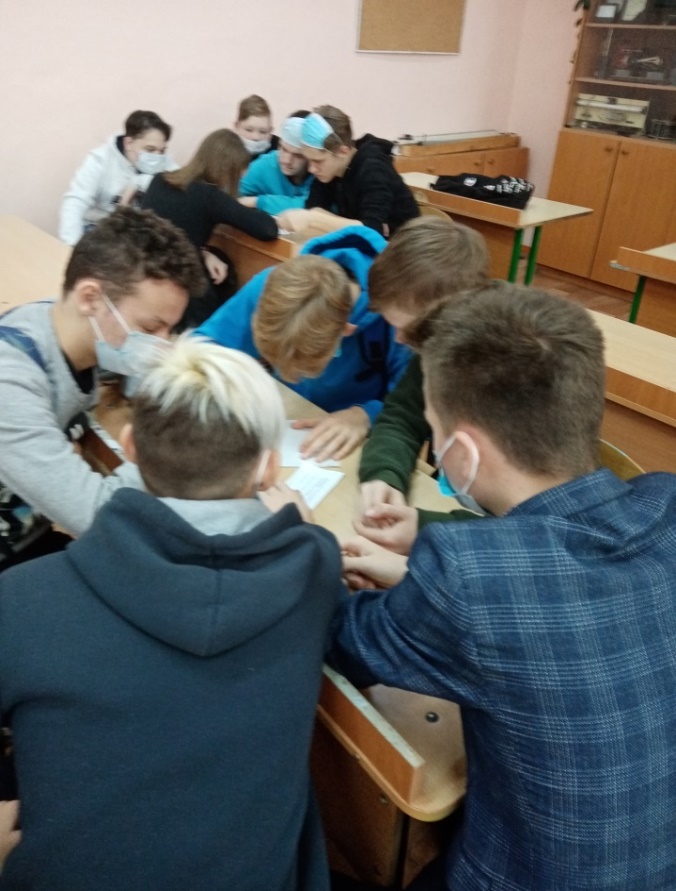 Уровень сформированности читательской грамотности
Муниципальный  проект 
«Формирование  финансовой грамотности обучающихся как условие повышения уровня и качества жизни»
Системные изменения – ответ на вызовы времени
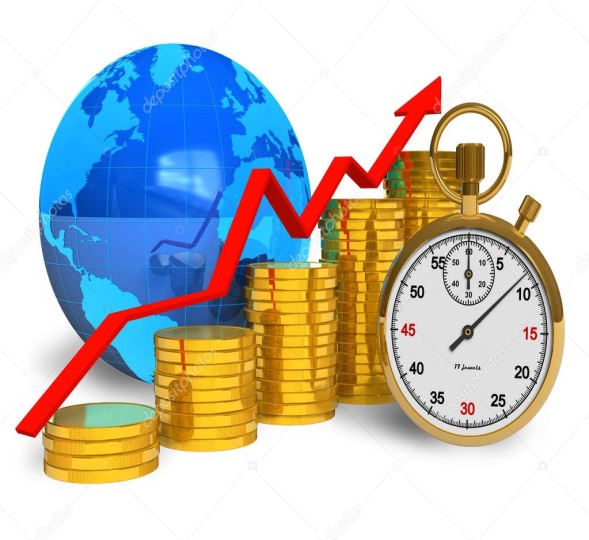 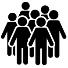 Цель проекта: Формирования финансово грамотного поведения обучающихся.
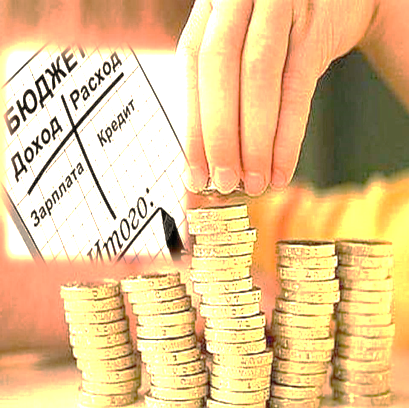 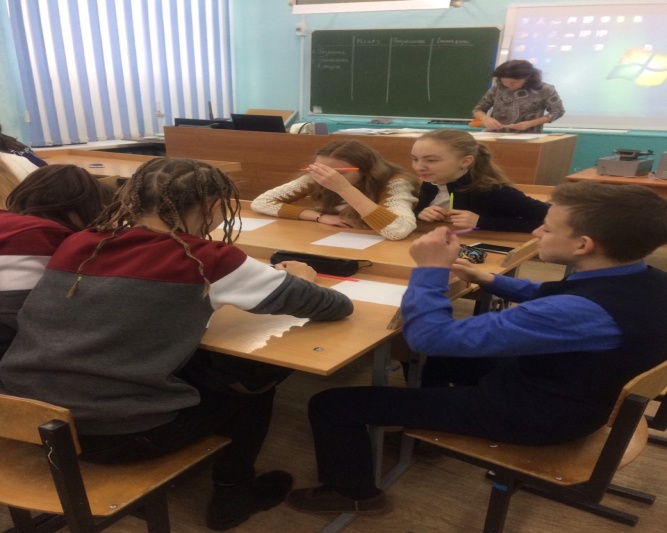 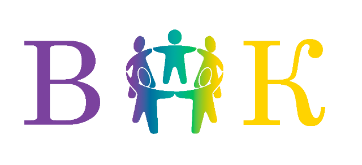 Муниципальный  проект 
«Формирование  финансовой грамотности обучающихся как условие повышения уровня и качества жизни»
Системные изменения – ответ на вызовы времени
Системные изменения
как ответ на вызовы времени
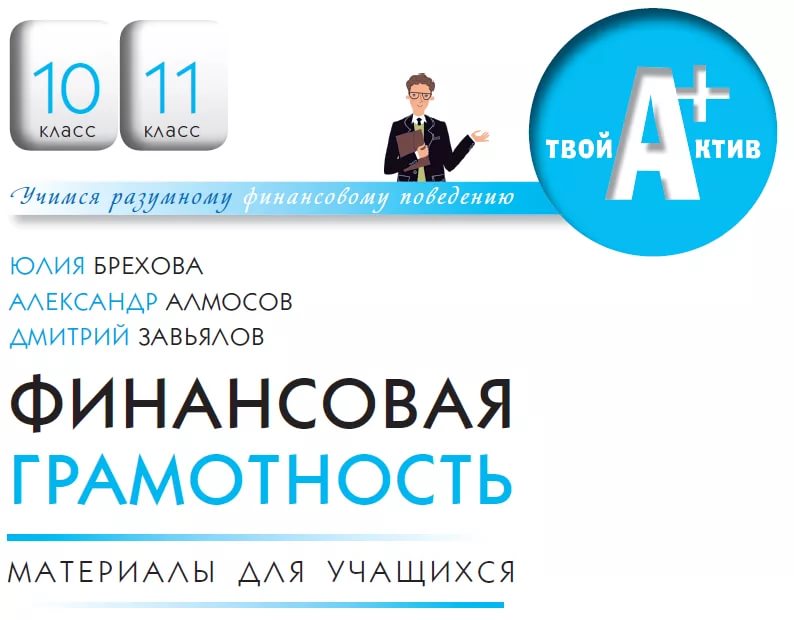 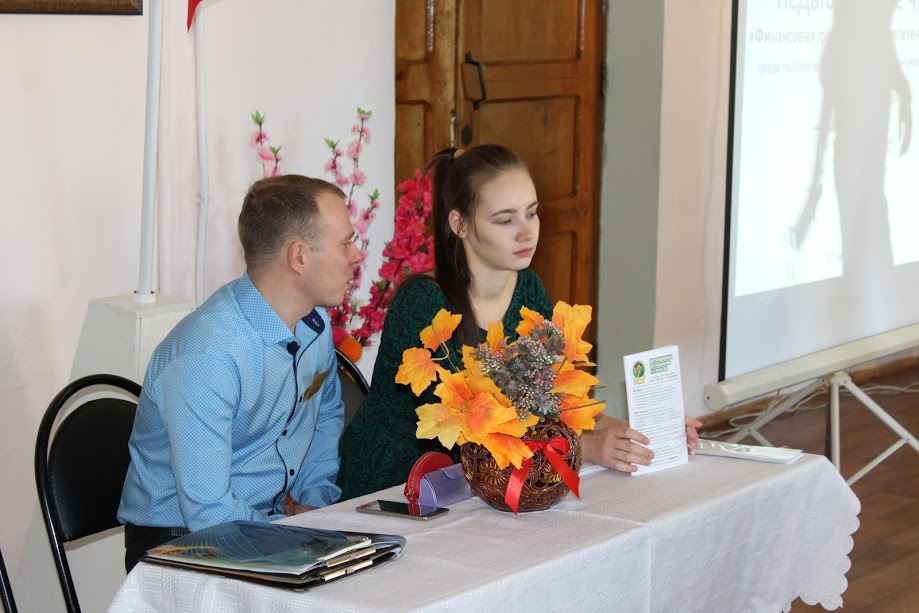 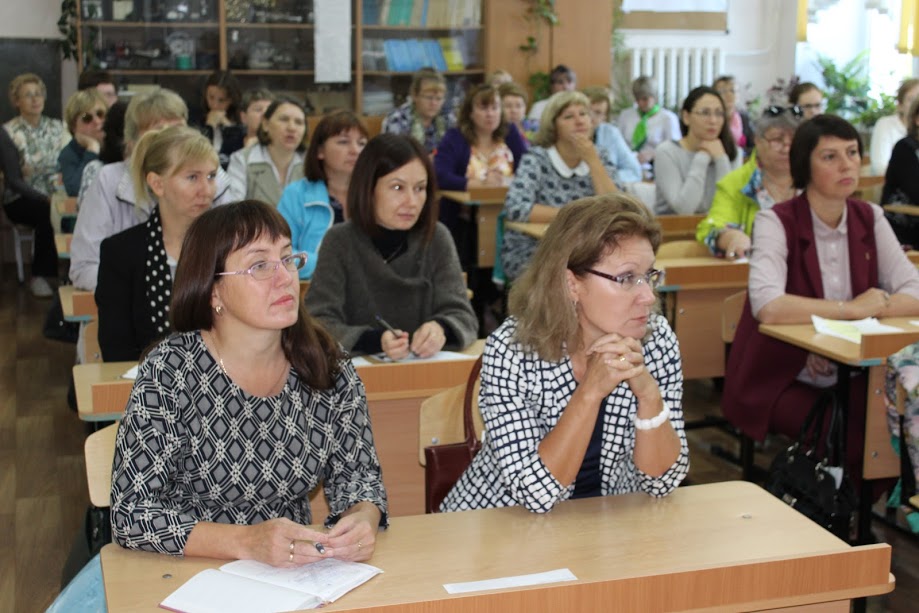 Участники все образовательные учреждения Верещагинского МР
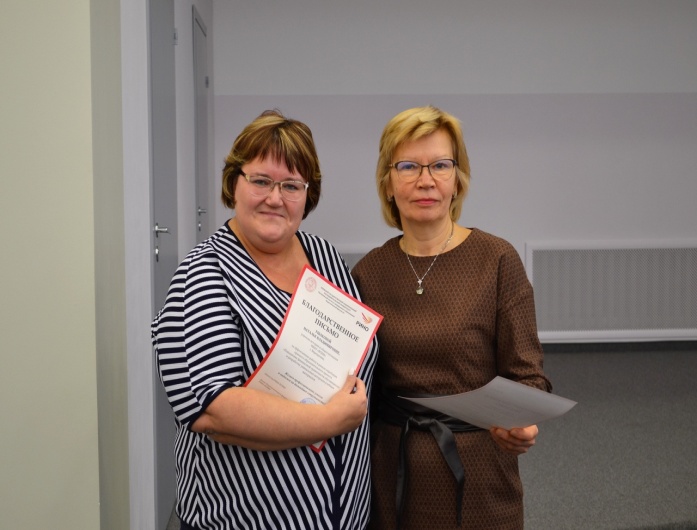 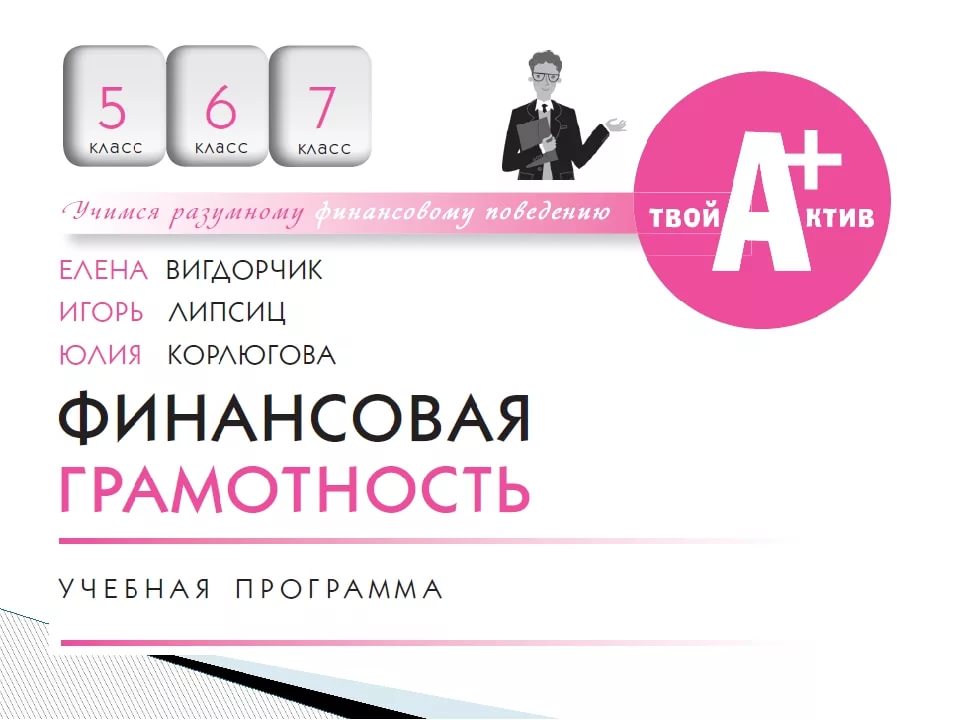 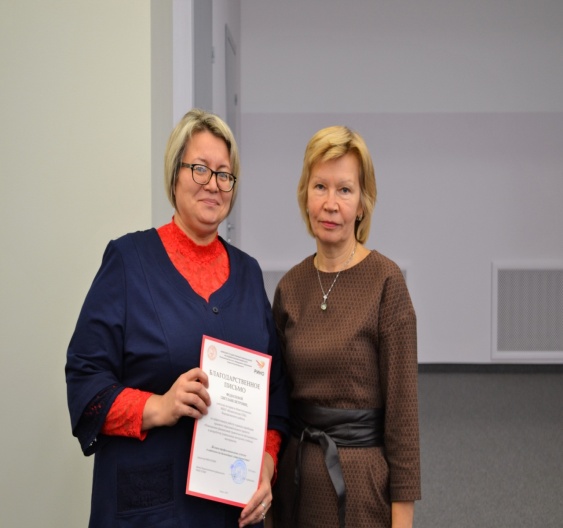 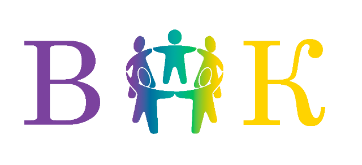 Системные изменения – ответ на вызовы времени
Муниципальный  проект 
«Формирование  финансовой грамотности обучающихся как условие повышения уровня и качества жизни»
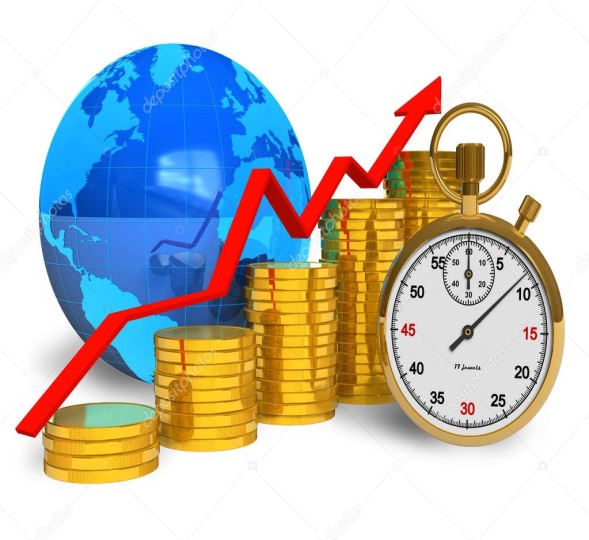 Городские сборы «ФИНГРАД»
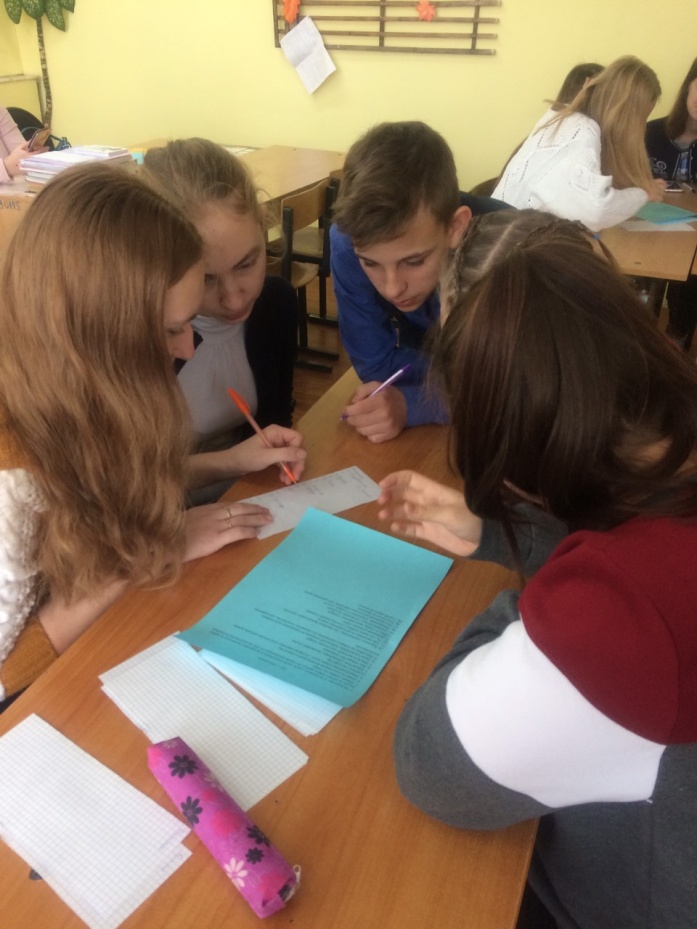 «Финансовый квест».
«Экономический эрудицион».
«Мой тариф».
«Экономический калейдоскоп»
«Наши финансы»
«Деньги»
«Финансы»
 «Мой финансовый план»
«Финансовая грамотность»
Организаторы проведения СОШ №121, СОШ №1, «Вознесенская СОШ», «Зюкайская СОШ»
ПКТ
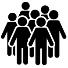 Дни финансовой грамотности  вместе с ПГНИУ
Тренинг «Мой личный финансовый план» Зубарев Н.Ю.
Семинар «Куда поступать, чтобы много зарабатывать?» Власова О.В.
Практикум «Помоги семье вернуть налоги»Титова А. А.
Практикум «Моделируем образовательное будущее». Антонов А.В.
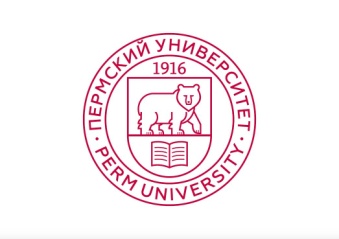 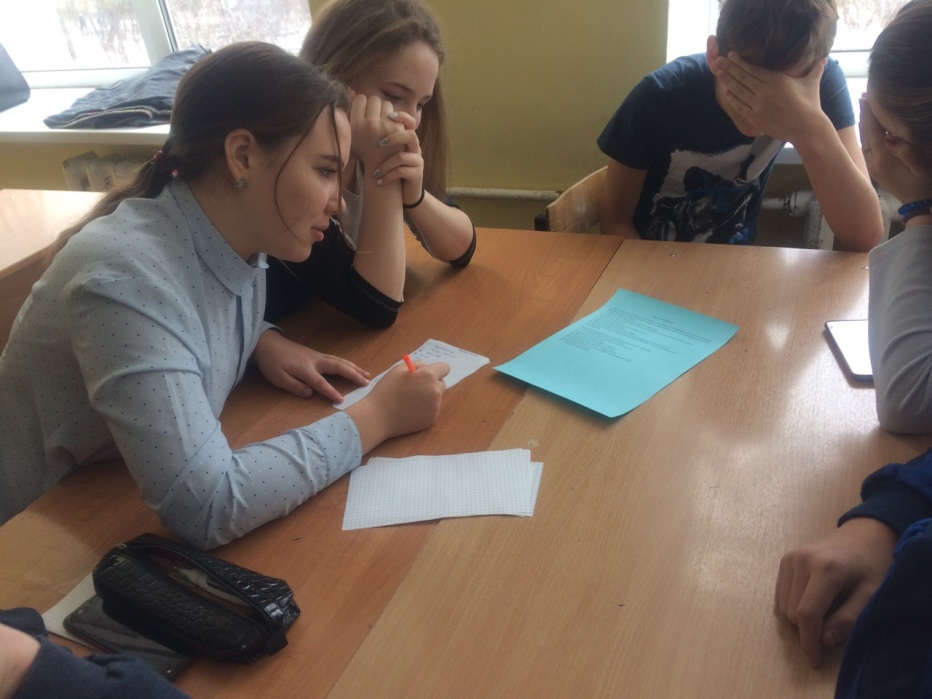 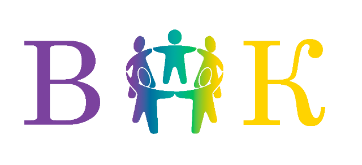 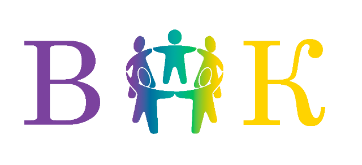 Муниципальная семейная интеллектуальная игра «ФИНГРАМиЯ»
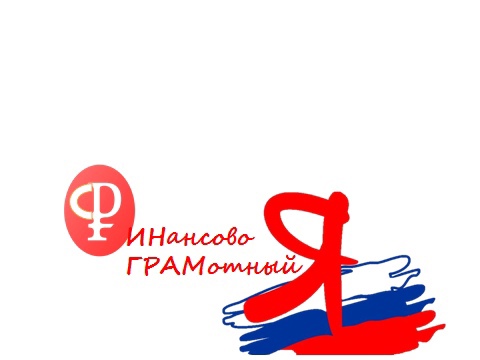 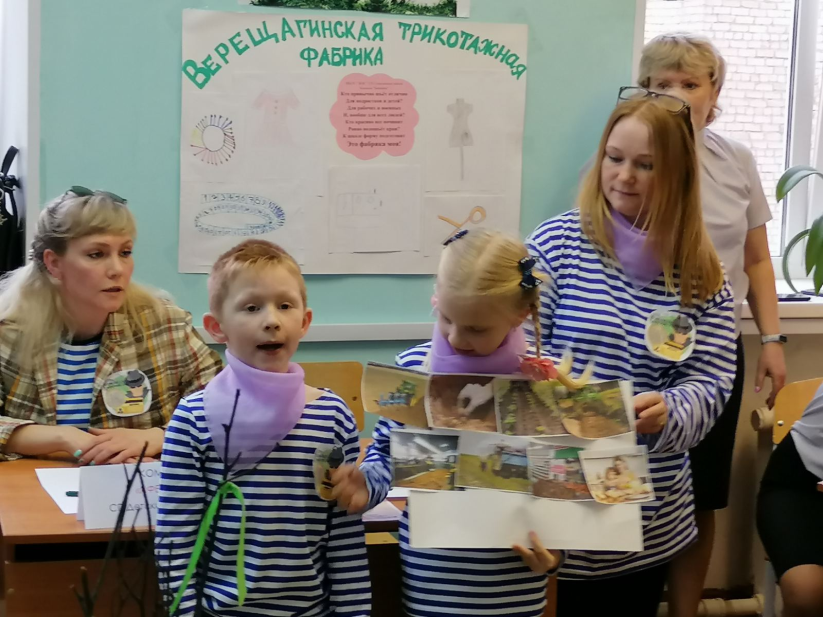 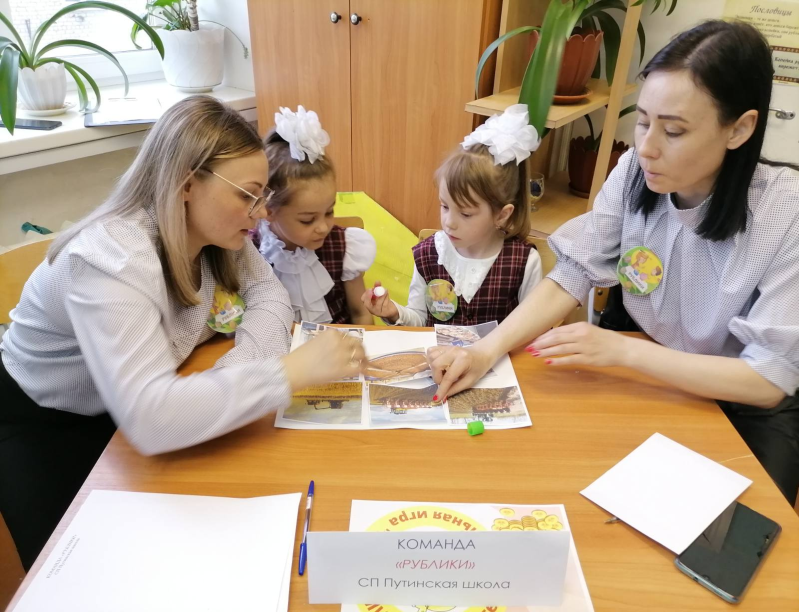 Победители:
Команда «Аферисты»
СП Детский сад №2 корпус 2
Руководитель:
Оксана Константиновна Салтыкова
2 место:
Команда «Рублики»
СП Путинская школа
Руководитель: 
Надежда Васильевна Бузмакова
16
10
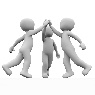 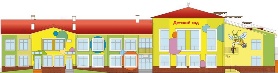 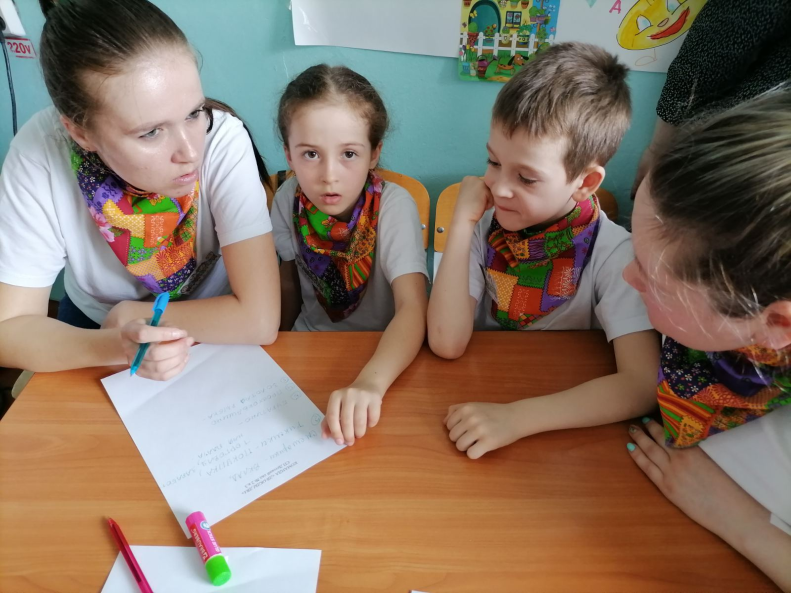 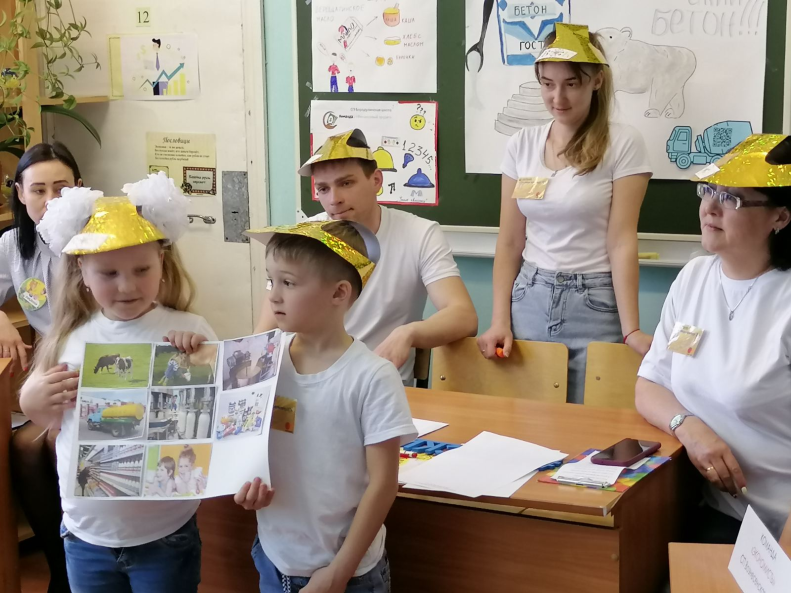 3 место:
Команда 
«Дважды два»
СП Детский сад №2 
корпус 3
Руководители: 
Татьяна Александровна Константинова,
Екатерина Васильевна
Снигерева
Команда
«Золотые монетки Ко»
СП Детский сад №1 корпус 1
Руководитель: 
Раушания Саитовна
Деменева
Системные изменения – ответ на вызовы времени
Муниципальный  проект 
«Формирование  финансовой грамотности обучающихся как условие повышения уровня и качества жизни»
С
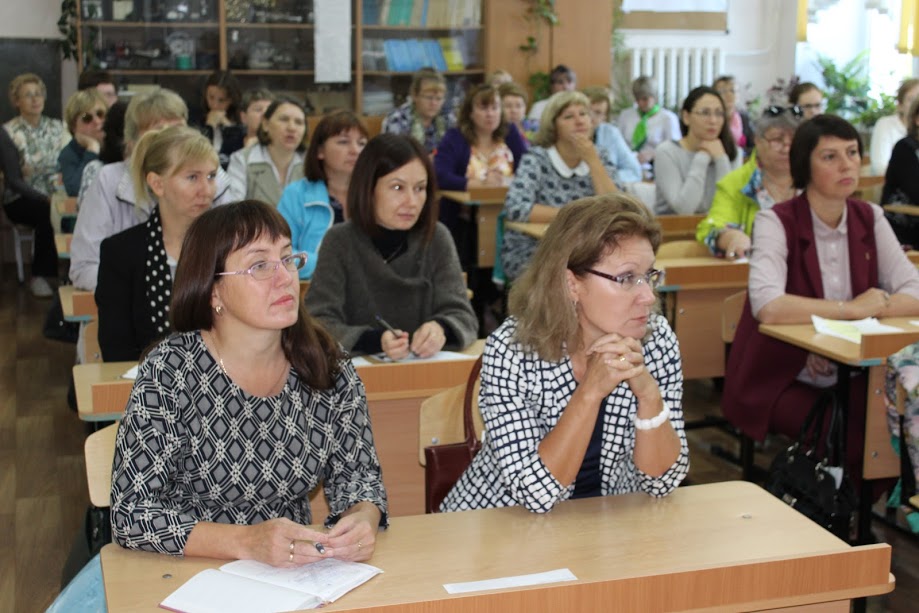 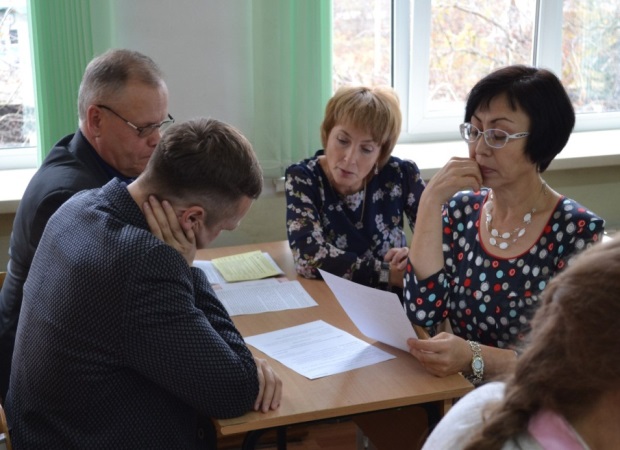 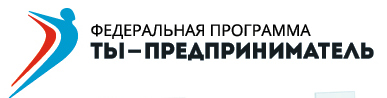 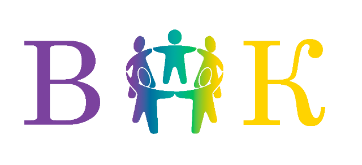 Практико-ориентированный проект
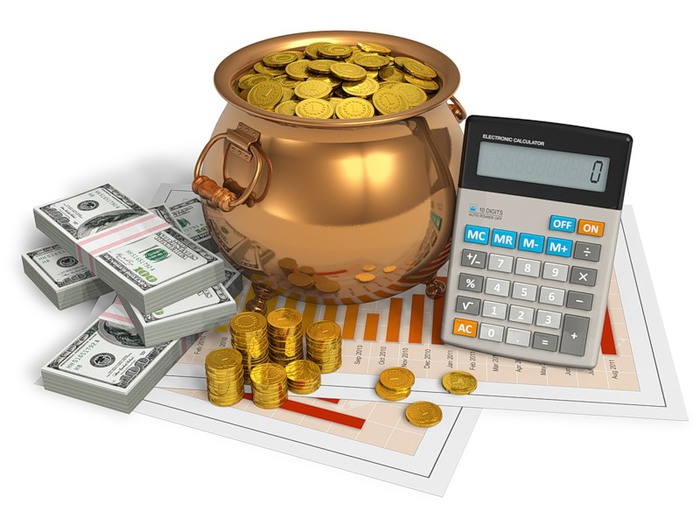 2019-20 уч. год
432 обучающихся, 20 педагогов
«Сам себе  финансист!»
СП Школа №2
2020-21 уч.год
755 обучающихся 26 педагогов
Учебные курсы по ФГ, подготовленные Министерством образования и 
Всемирным банком.
Учебные ситуации на метапредметных уроках,  
основанные на  примерах из жизни.
Направления
Внеклассные занятия и 
внеурочные мероприятия.
2019 – 2020 уч. год                        2021-22 уч. год
«С бумагами на расставайтесь!» (Ососова С.В.) 
«Платное обучение или бюджет?» (Тропынина А.П.)
«Подоходный налог» (Пшеничная С.В.)
«Польза и риски банковских карт» (Пугина С.В.)
«Скидки: всегда ли они выгодны?» (Соромотина Л.В.)
 «Предпринимательская жилка» (Зорина Н.И.)
«Финансовые махинации» (Ососова С.В.),
«Как тратить с умом и копить правильно»  (Тропынина А.П.),
«Выгодное вложение» (Пшеничная С.В.),
«Деньги: зачем они нужны?» (Шарапов А.С.),
«Иллюзия обмана или финансовая кругосветка» (Пугина С.В.),
«Цена и стоимость» (Соромотина Л.В.),
«Оптимальное планирование бюджета перевозок» (Лукиных Е.М.),
«Деньги любят счет» (Выхрыстюк С.Н.),
«Финансово грамотный человек» (Попонина А.А.)
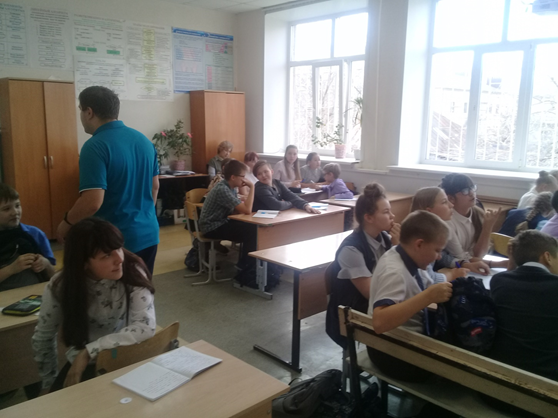 2019 -2022 год
Муниципальный конкурс исследовательских работ: Шкляева Лиза «Сколько стоит бесплатное образование» – 3 место;
Представление опыта на методическом семинаре г. Пермь, г. Ижевск ;
«Опыт реализации финансовой грамотности в образовательных учреждениях» и в  г. Очер на фестивале «Звезда по имени учитель»;
Участие в краевом конкурсе «Открытие года»  – статья  «Учиться платно или на бюджете» (Тропынина А.П. – лауреат)
Конкурс-эссе «Деньги – это…», Муниципальная  олимпиада по финансовой грамотности:
9 кл.: Ромашов Кирилл – 1 место;  Соловьева Настя – 1 место;
11 кл.: Фадеев Дмитрий – 1 место;  Корепанов Станислав – 2 место; Сергеев Кирилл – 3 место;
I краевой социокультурный конкурс видеороликов «Бесплатный сыр в мышеловке» (в рамках мероприятий Университетского округа ВШЭ) учащиеся 7 кл. – 3 место;
Креативное мышление                                  СП Гимназия
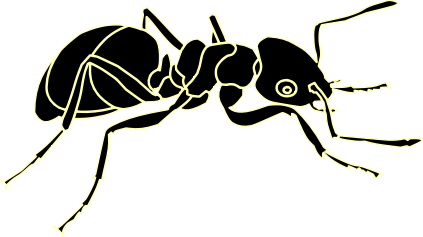 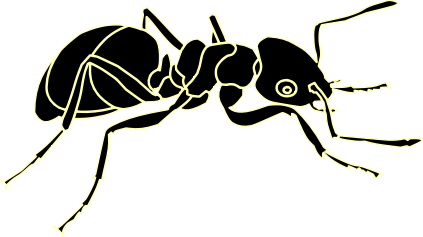 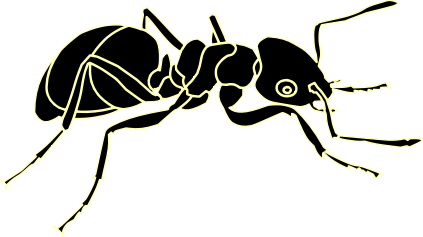 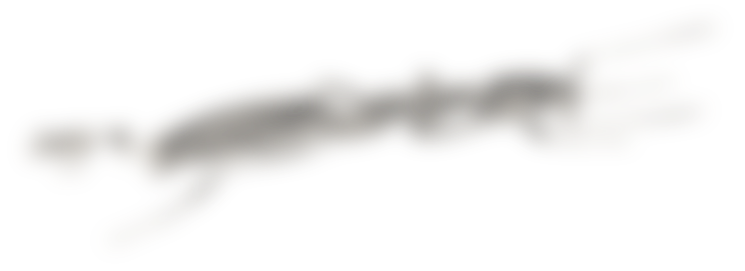 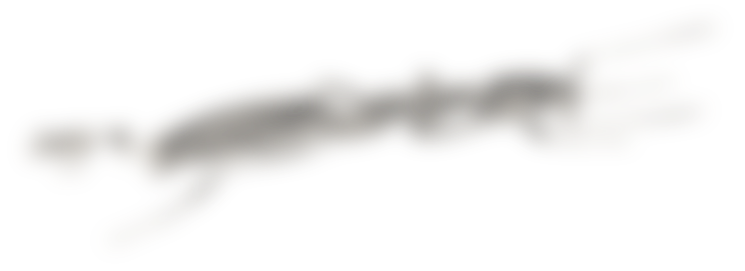 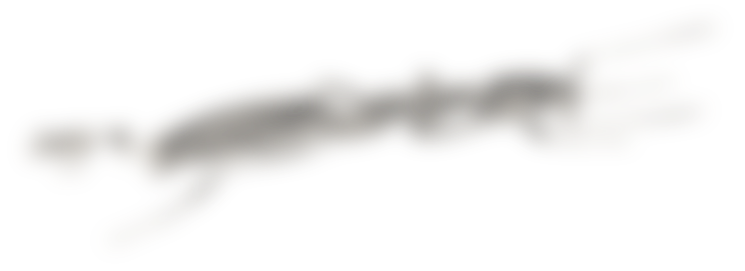 Формикарий и
исследовательские  навыки
"АгроБиоЛаб"
Часы на формирование исследовательских и проектных компетенций;
Открытая гимназическая конференция;
Муниципальный конкурс проектов;
Краевые и российские конкурсы.
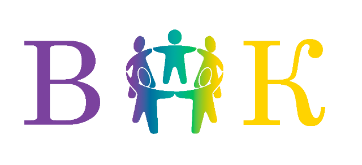 Муниципальный этап краевого конкурса 
учебно- исследовательских работ
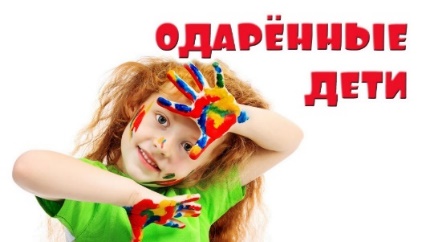 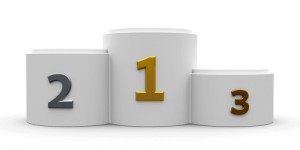 СП Гимназия
СП Школа № 121
СП Школа № 1
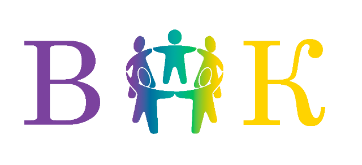 Муниципальный этап краевого конкурса краеведческих исследовательских работ "Отечество"
5
9
3 место
2 место
1 место
Углев Лев
МБОУ «ВОК» 
СП Нижнегалинская школа
Руководители: 
Владимир Александрович 
Углев, 
Татьяна Николаевна
 Лобашева
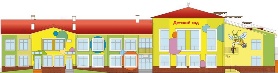 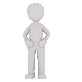 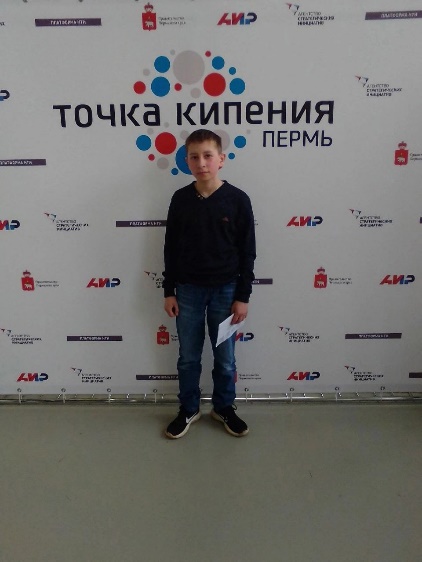 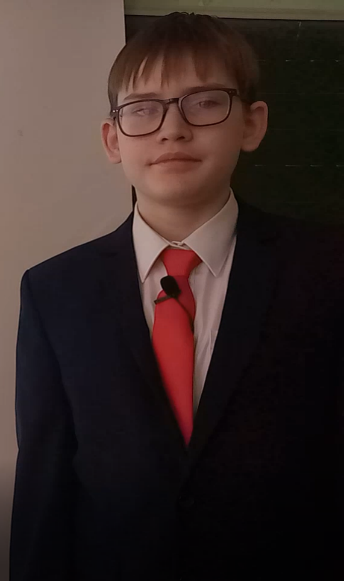 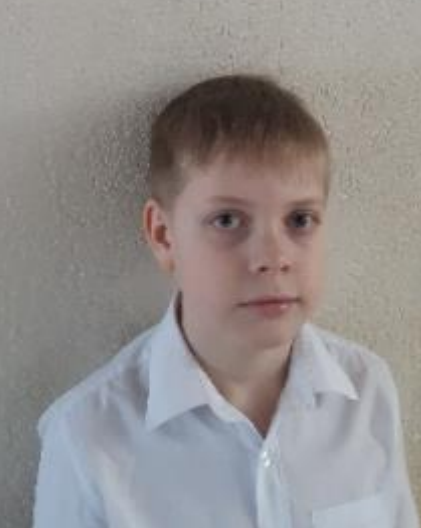 Феклистов Алексей
МБОУ «ВОК» 
СП Школа № 121
Руководитель: 
Татьяна Валерьевна 
Савельева
(участник краевого этапа)
Гусаров Максим
МБОУ «ВОК» 
СП Школа № 121
Руководитель: 
Ольга Михайловна
Гаврилова
(участник краевого этапа)
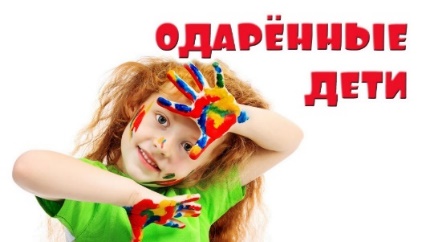 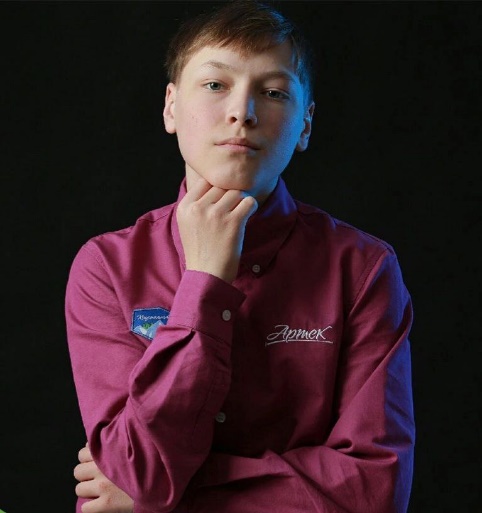 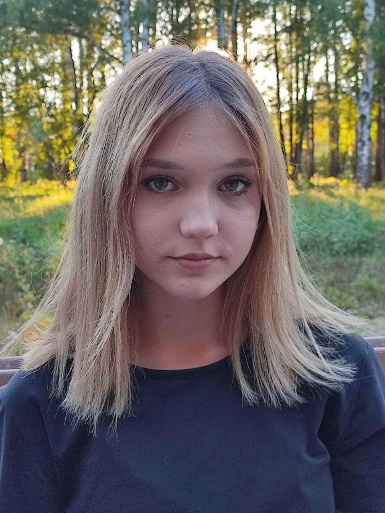 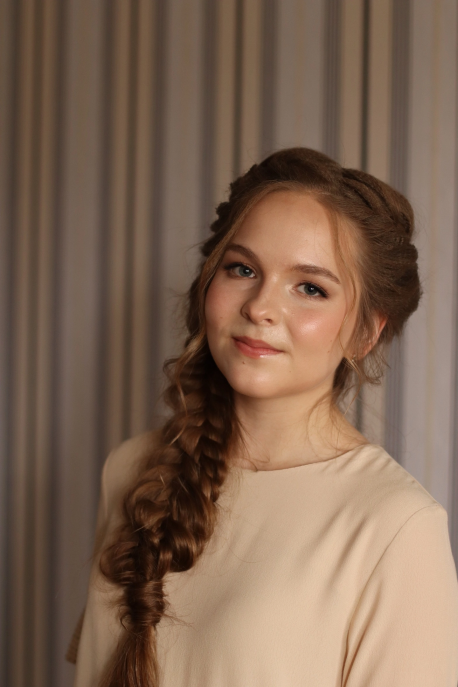 Конева Ольга
МБОУ «ВОК»
 СП Школа № 1
Руководитель: 
Наталья Владимировна Назаровская
(призер краевого этапа)
Колчанова Софья
МБОУ «ВОК»
 СП Гимназия
Руководитель: 
Татьяна Андреевна 
Обухова
(участник краевого этапа)
Балуев Илья
МБОУ «ВОК»
 СП Гимназия
Руководитель: 
Валентина Сергеевна Томилова
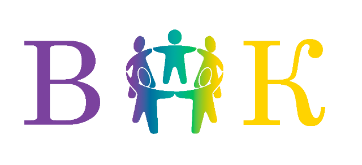 Муниципальный конкурс проектов
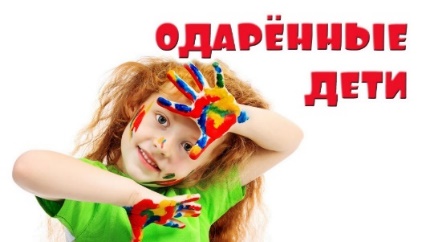 СП Гимназия
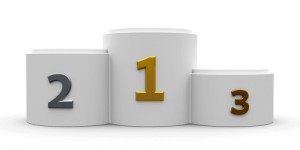 СП Школа № 2
СП Школа № 121
Постоянно действующий семинар.                                       Диссеминация  педагогического опыта
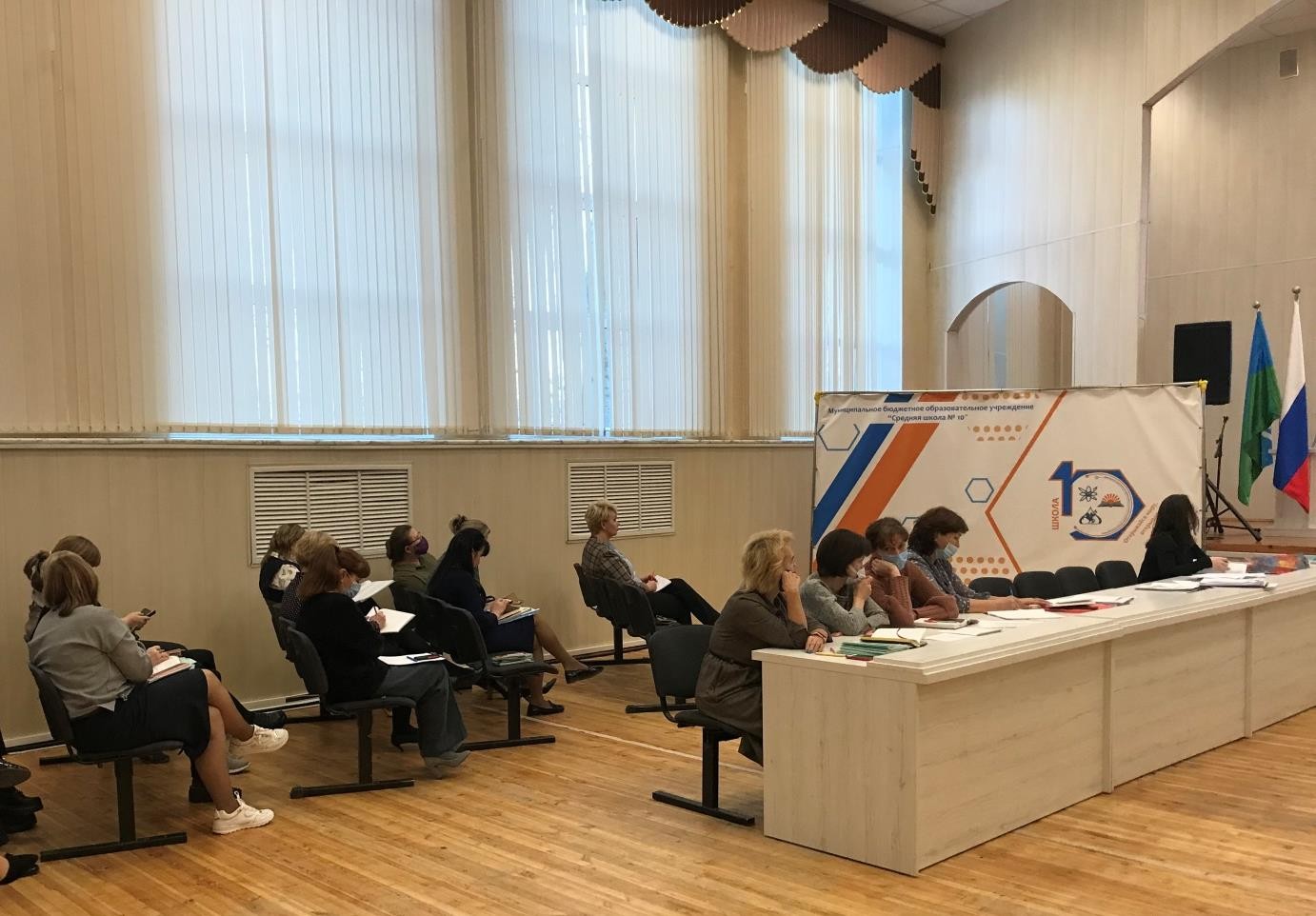 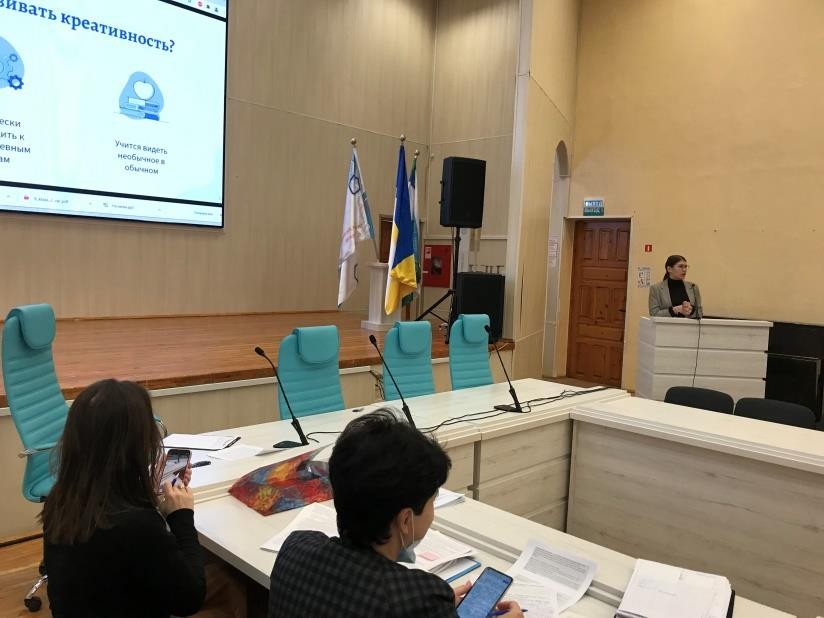 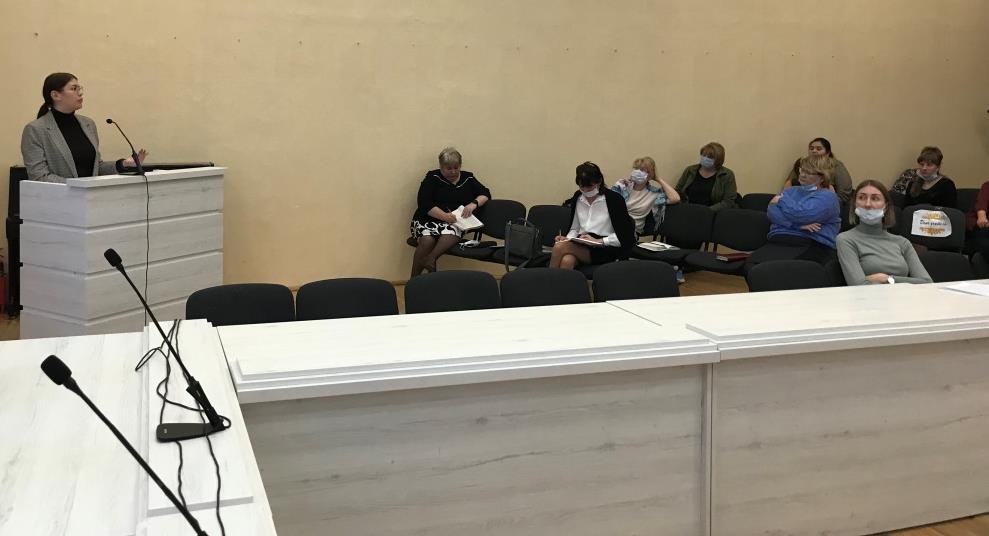 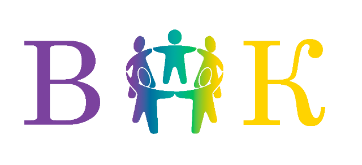 Многопрофильная 
инженерная олимпиада "Звезда"
3 место
3 место
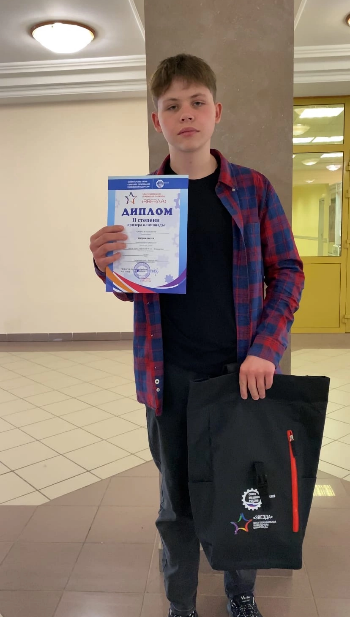 3 место
2 место
3 место
Синенькая Анастасия
МБОУ «ВОК»
 СП Школа № 1
Руководитель: 
Людмила Геннадьевна 
Бушуева
Лепин Кирилл
МБОУ «ВОК» 
СП Школа № 2

Руководитель: 
Марина Васильевна
Двоеглазова
Азанова Ярослава
МБОУ «ВОК»
 СП Школа № 1
Руководитель: 
Людмила Геннадьевна Бушуева
Зонова Елена
МБОУ «ВОК»
 СП Школа № 1
Руководитель: 
Людмила Геннадьевна 
Бушуева
Селезнев Никита
МБОУ «ВОК» 
СП Школа № 121
Руководитель: 
Светлана Геннадьевна
Карасева
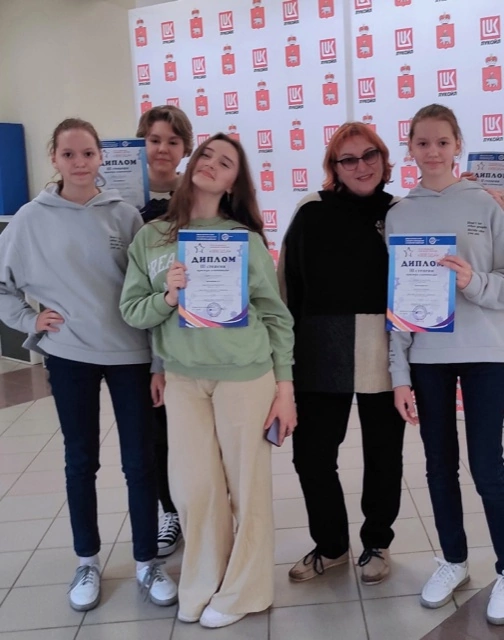 3
6
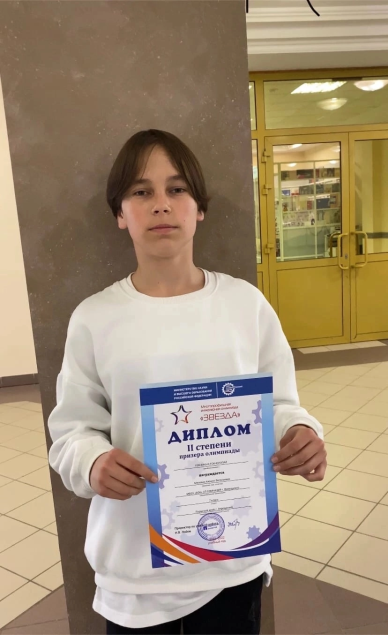 2 место
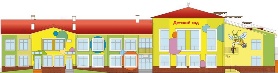 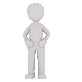 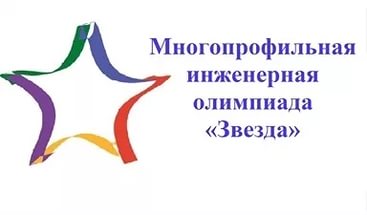 Мелехин Кирилл
МБОУ «ВОК» 
СП Гимназия
Руководитель: 
Валентина Сергеевна 
Томилова
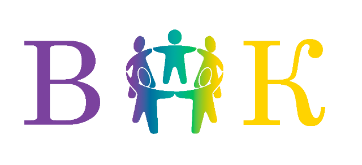 Результаты ЕГЭ-2022
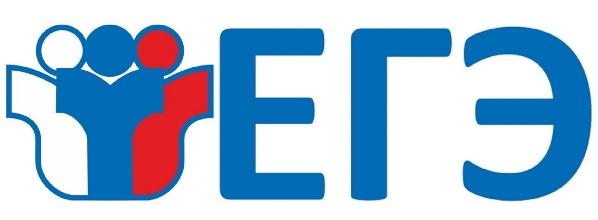 Средний балл 
по Пермскому краю – 64,17
Средний балл  МБОУ «ВОК» – 65,60
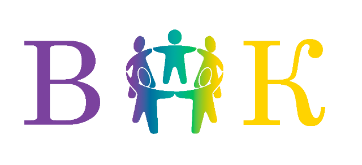 Муниципальное бюджетное общеобразовательное учреждение
«Верещагинский образовательный комплекс»
МАЛЫЙ ПЛЕНУМ.СЕКЦИЯ №1
КОНТРОЛИРУЕМЫЕ ЭЛЕМЕНТЫ СОДЕРЖАНИЯ КАК СРЕДСТВО ФОРМИРОВАНИЯ ПРЕДМЕТНЫХ РЕЗУЛЬТАТОВ  ОБУЧАЮЩИХСЯ
Верещагино,2023
КОНТРОЛИРУЕМЫЕ ЭЛЕМЕНТЫ СОДЕРЖАНИЯ
КОДИФИКАТОР – реестр контролируемых элементов содержания
КОНТРОЛИРУЕМЫЕ ЭЛЕМЕНТЫ СОДЕРЖАНИЯ